Film Leader Countdown
Created by i-present.co.uk
presentations, software, training
circles
HEAD
circles
SOUND
START
circles
PICTURE
START
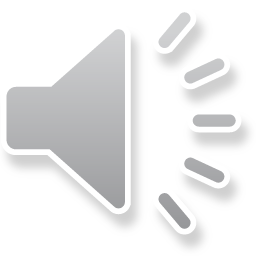 8
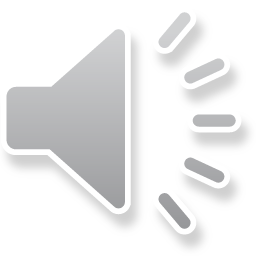 circles
7
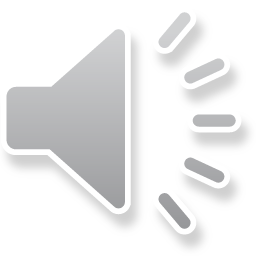 circles
6
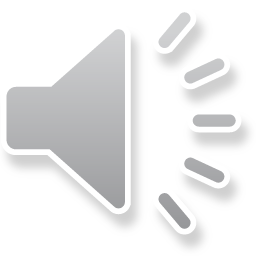 circles
5
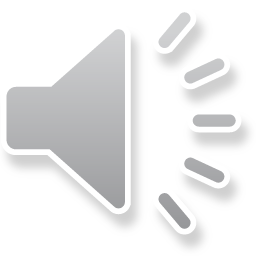 circles
4
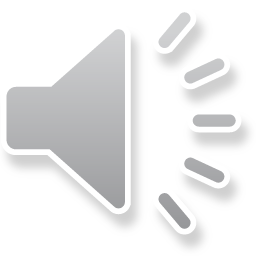 circles
3
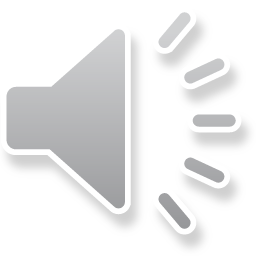 circles
2
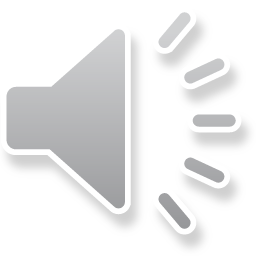 circles
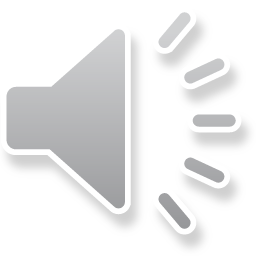 Your First Slide/Video Here